Domov mládeže, internát a školní jídelna, 
Hradec Králové, Vocelova 1469/5
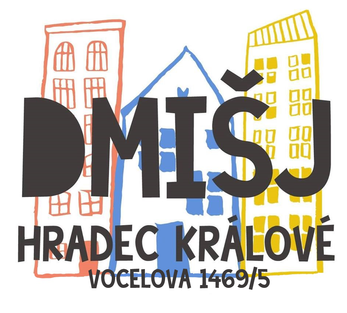 I-KAP KHK II 
 DOMOVNÍ PORADENSKÉ PRACOVIŠTĚ
Registrační číslo: CZ.02.3.68/0.0/0.0/19_078/0019192

Registrační číslo: CZ.02.3.68/0.0/0.0/19_078/0019192
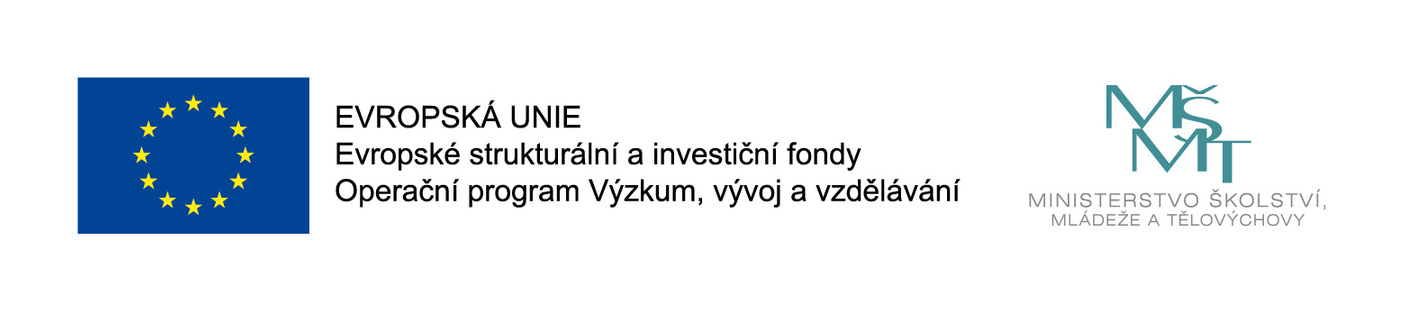 01
Poradenské pracoviště  -  součást 
školského ubytovacího zařízení  -  důvody:

Pilotní ověřování potřebnosti pracoviště ve školském zařízení

Absence odborných pracovníků (speciálních pedagogů, metodiků prevence, kariérních poradců apod.)

Návaznost na fungování výchovného poradenství škol

Vytvoření odborného zázemí pro ubytované žáky, jejich rodiče i pedagogické pracovníky
PILOTNÍ PROJEKT
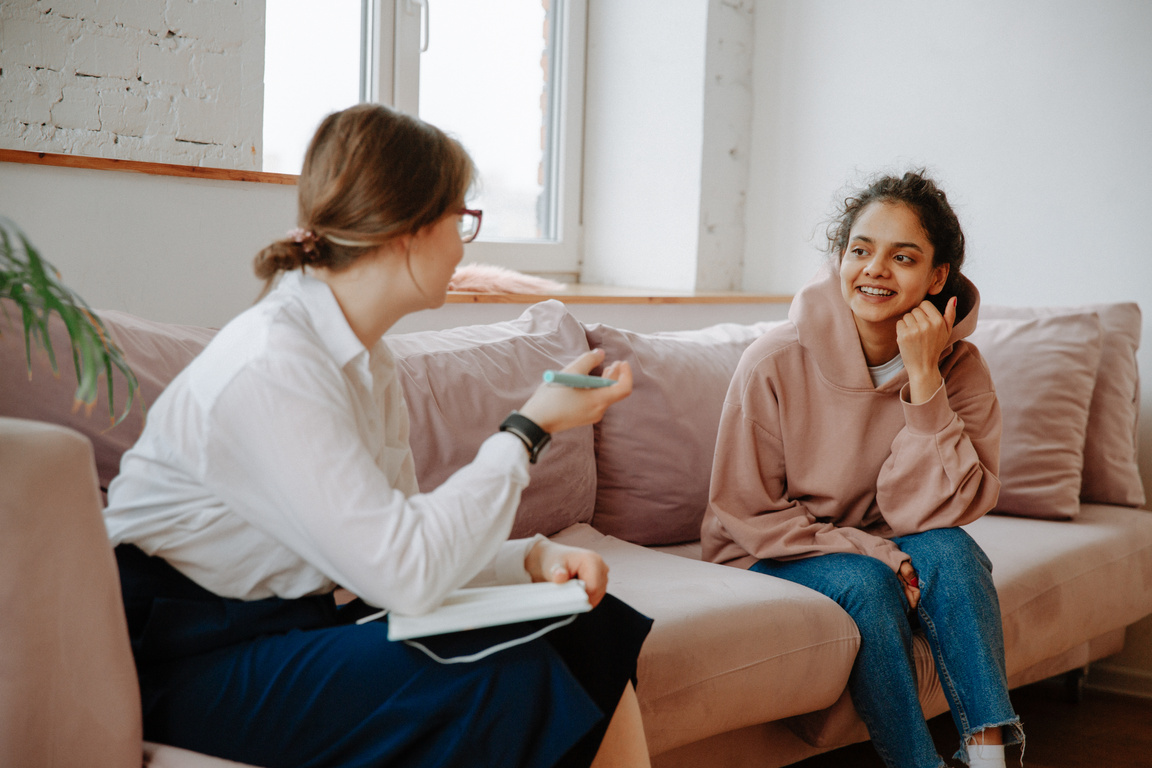 02
Více než 640 ubytovaných žáků z 25 škol ve školském zařízení mimo primární rodiny se ztrátou soukromí                 s vysokými nároky na adaptaci a soužití 

Nárůst žáků s psychiatrickou diagnózou a psychickými obtížemi a dalšími specifickými potřebami

Chybějící odborné zázemí školského zařízení v rovině etopedické, psychologické, ale také u žáků se speciálně vzdělávacími potřebami obecně speciálně-pedagogické.

Výhodou je dostupnost služeb převážně  v odpoledních hodinách tj. v době přítomnosti žáků ve školském zařízení.
ZDŮVODNĚNÍ
POTŘEBNOSTI:
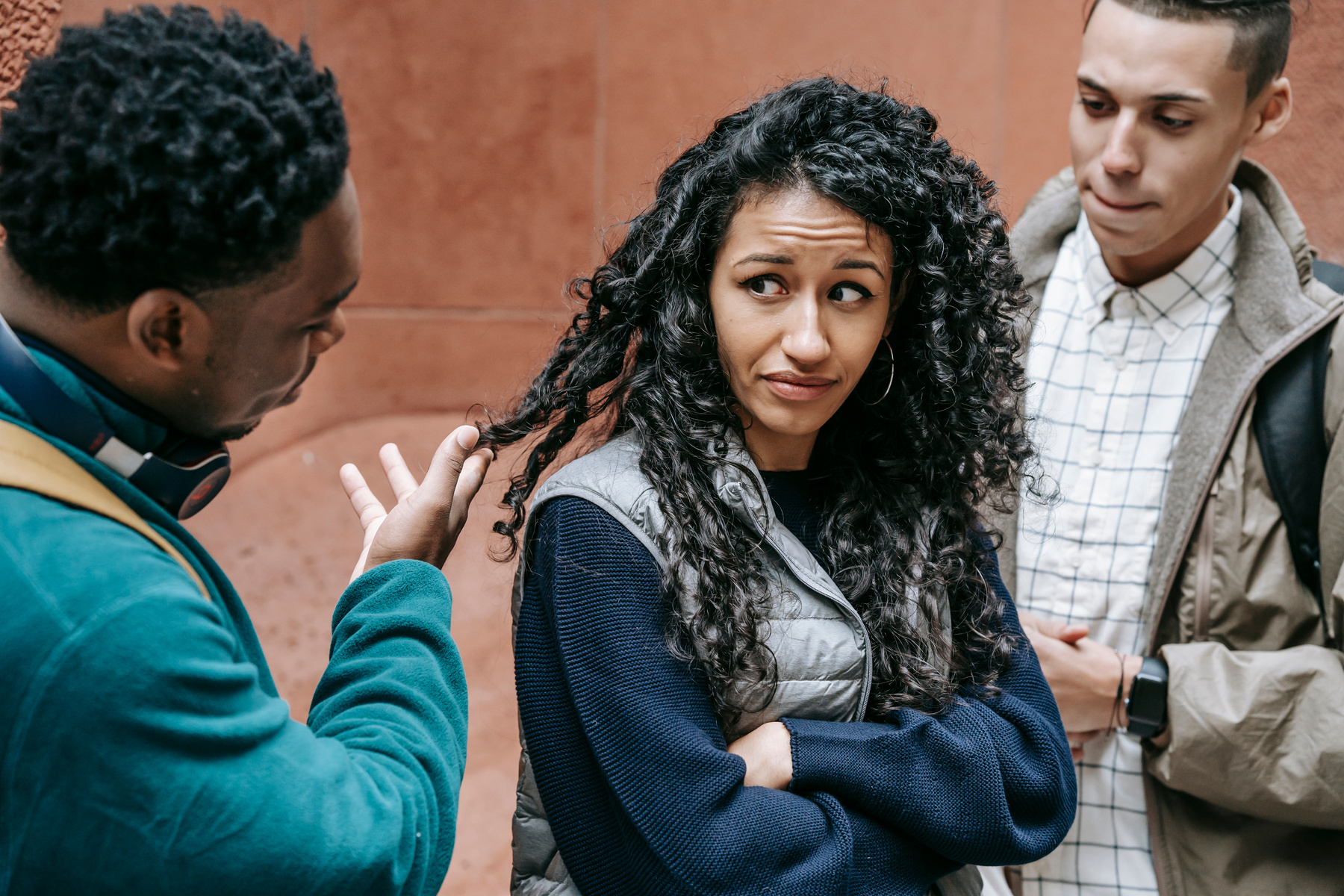 03
Zkvalitnit sociální klima 

Posílit průběžnou a dlouhodobou péči  o neprospívající žáky  a vytvořit předpoklady pro jejich snižování

Sledovat účinnost preventivních programů 

Poskytovat metodickou pomoc vychovatelům při aplikaci psychologických a speciálně pedagogických aspektů vzdělávání …

Nadstandardní činnosti:
Osvětová a vzdělávací činnost
Pomoc vychovatelům při organizaci zážitkové pedagogiky a volnočasových aktivit
CÍLE:
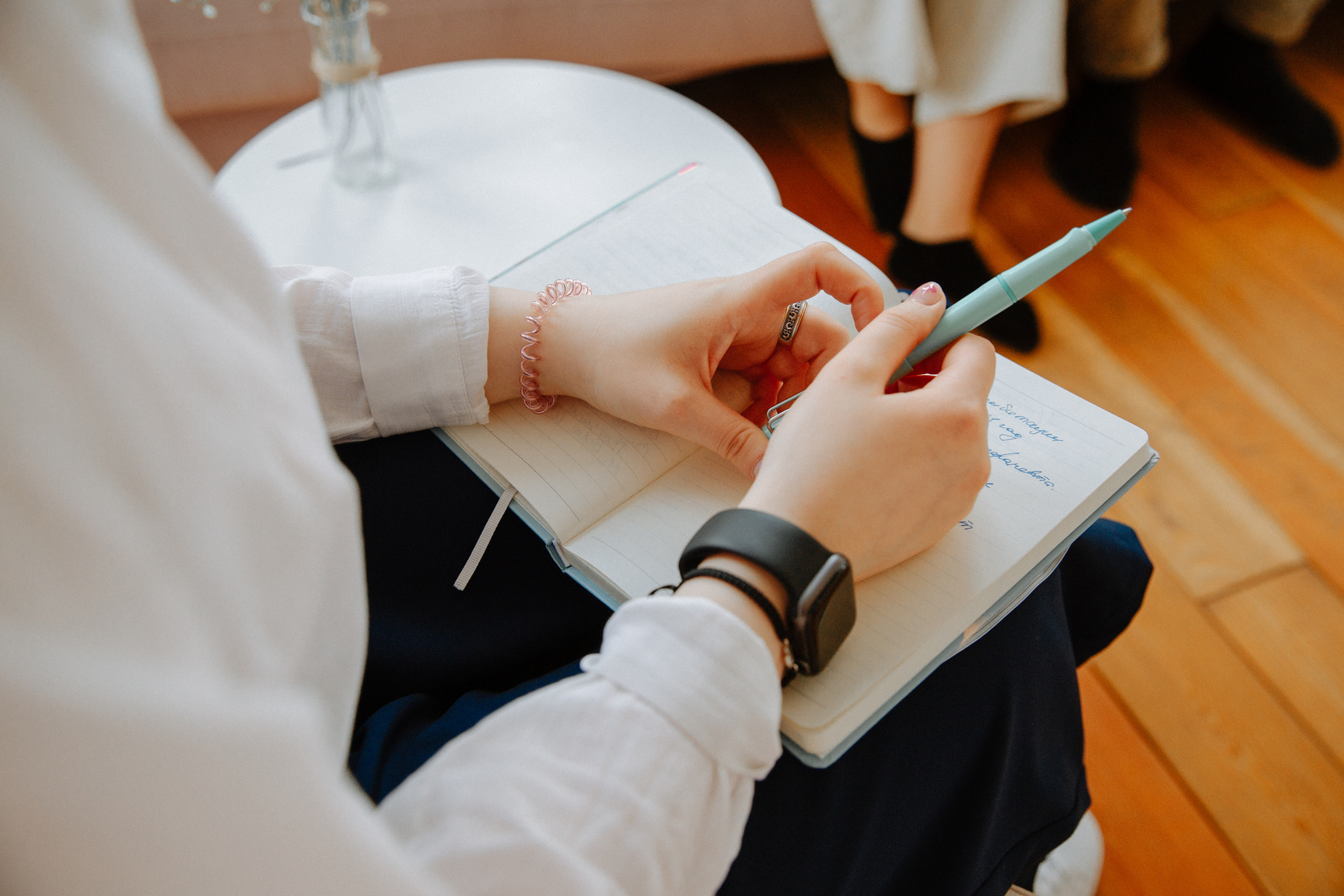 04
Koordinace pedagogicko - psychologického poradenství ve ŠZ
Práce s celým systémem školského zařízení (vedení, vychovatelé, asistenti pedagoga, žáci, rodiče žáků)
Poskytování individuální i skupinové podpory žáků v oblasti speciálně pedagogické, psychologické, preventivní a kariérní
Individuální podpora rodičů žáků, konzultační činnost
Individuální a skupinová podpora pedagogů a jejich metodické vedení 
Podíl na monitorování výskytu rizikových jevů v chování žáků ve školském zařízení
Provádění komplexní diagnostiky orientované na zjišťování příčin poruch chování a učení a také na profesní orientaci
OBSAH, METODY ČINNOSTI
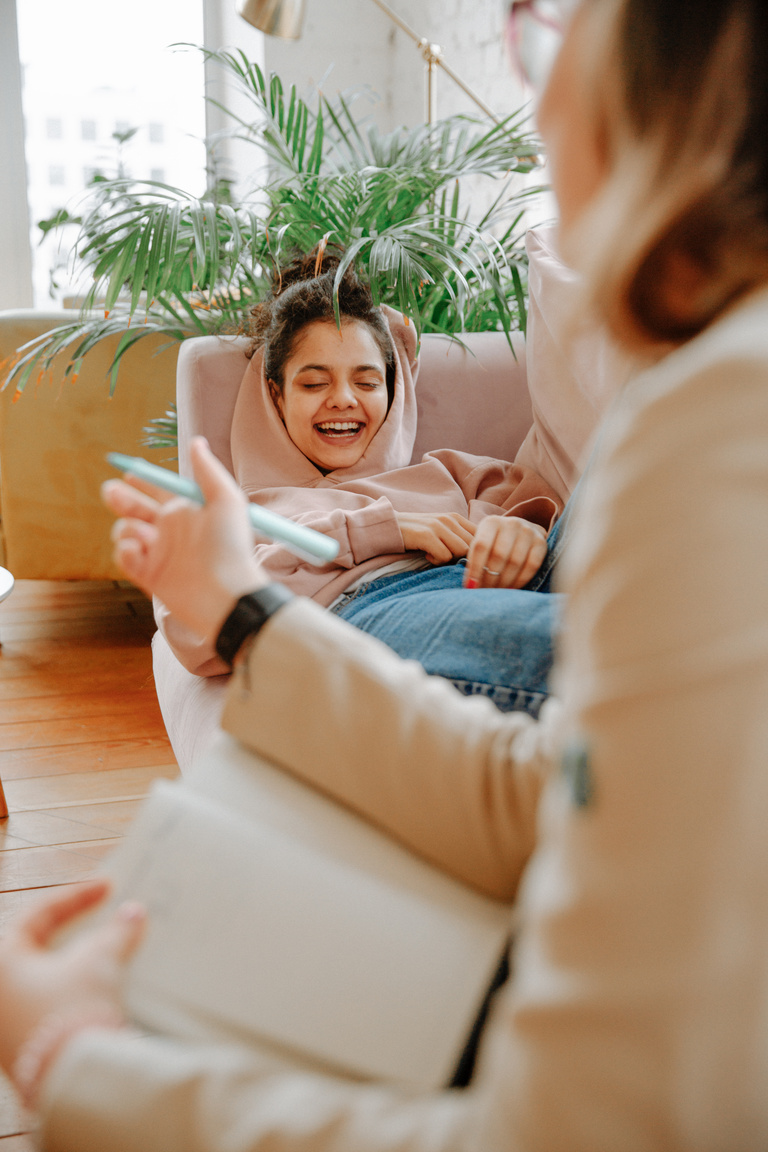 05
Metoda biologické zpětné vazby slouží obecně ke zlepšení funkcí mozku 

Provádí se pomocí přístroje, který měří mozkovou činnost a dává uživateli vizuální zpětnou vazbu

Kde může pomoci?
   - poruchy pozornosti, soustředění, ADHD,
   - speciální poruchy učení (dyslexie, dyskalkulie,    
     potíže s řečí a výslovností),
   - paměť, stres, napětí, deprese, zlepšení kvality 
     spánku a schopnosti relaxace.. 

    V současné době se připravuje proškolení 2  
    pracovnic poradenského pracoviště v dané oblasti.
EEG BIOFIEDBACK
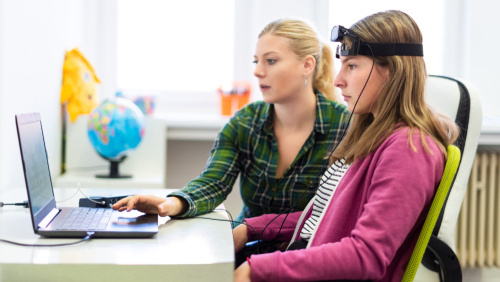 06
Vedoucí poradenského pracoviště 

Speciální pedagog

Psycholog

Metodik prevence

Kariérový poradce
TÝM PORADENSKÉHO PRACOVIŠTĚ
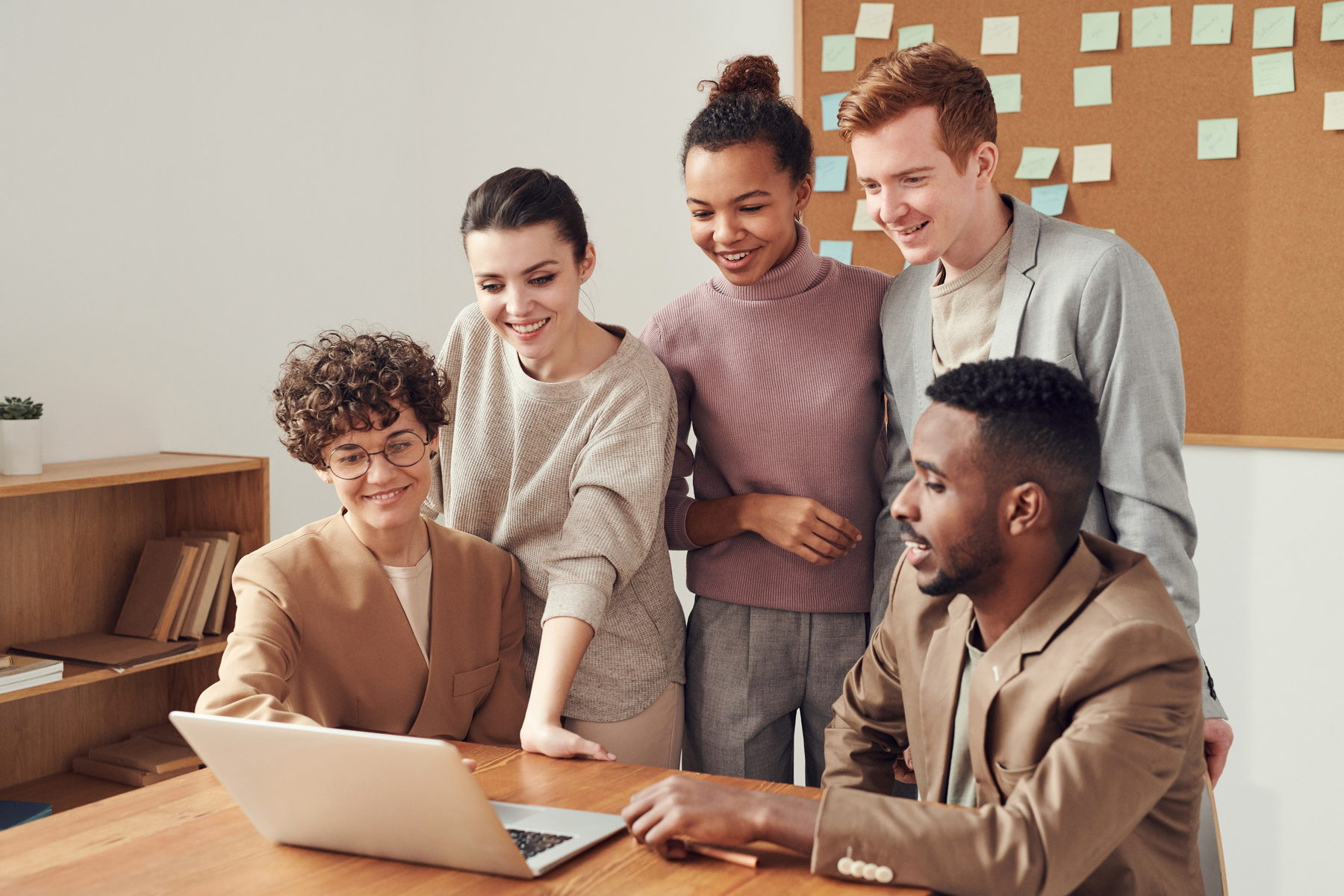 07
Osvětová činnost směrem k žákům, jejich rodičům -  nabídka online služeb poradenského pracoviště 
Propagace služeb poradenského pracoviště pomocí plakátů na sociálních sítích
Online semináře pro vychovatele a asistenty pedagoga               z oblasti efektivní komunikace, krizové intervence, kyberšikany
Zpracování sborníků metodických listů 
Tvorba depistážních dotazníků pro oblast sociálně patologických jevů a žáků se sníženou resiliencí
Individuální konzultace se žáky a jejich rodiči 
Individuální podpora pedagogů a jejich metodické vedení                   v oblasti efektivních studijních stylů
SOUČASNÉ 
AKTIVITY PRACOVIŠTĚ
08
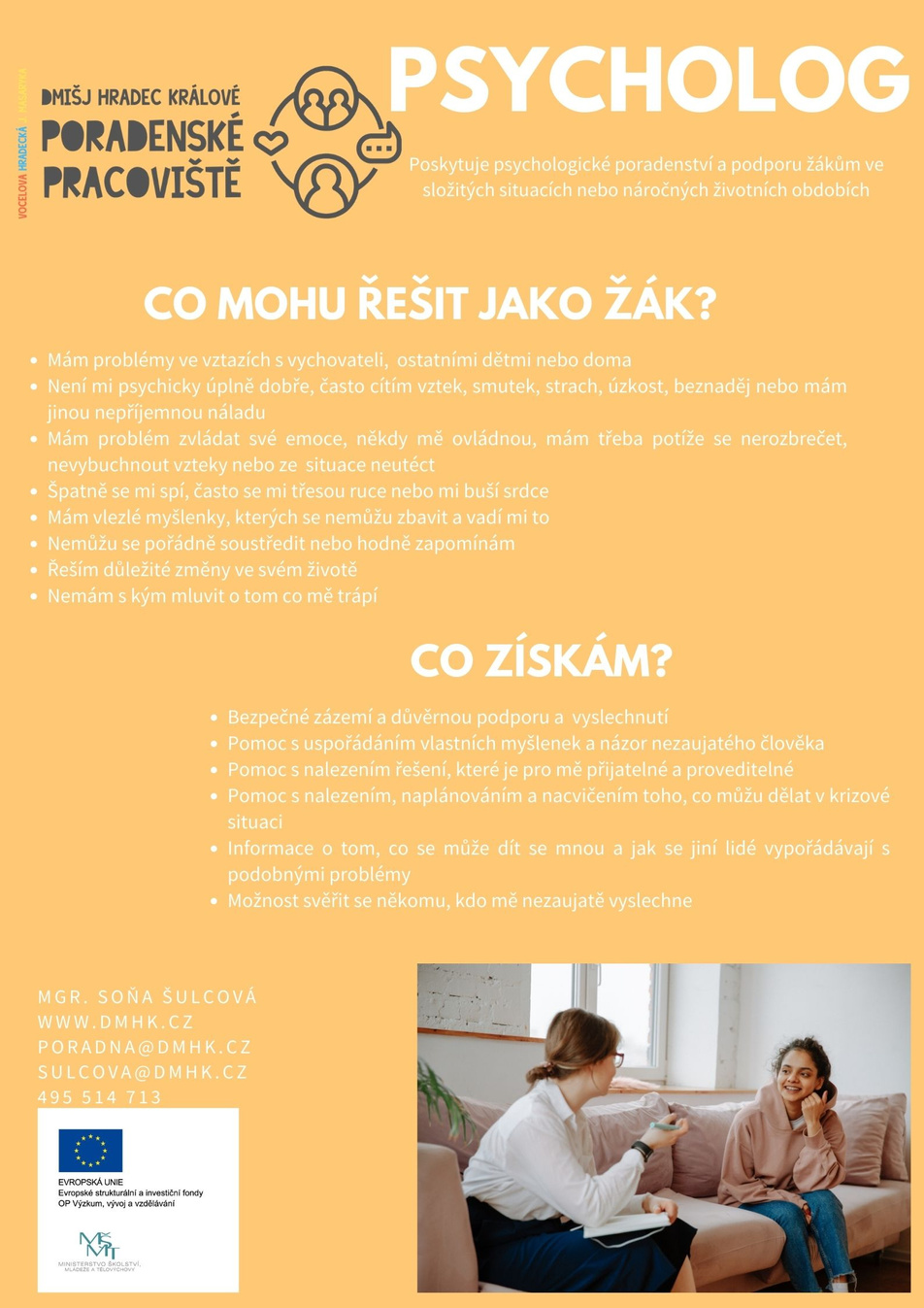 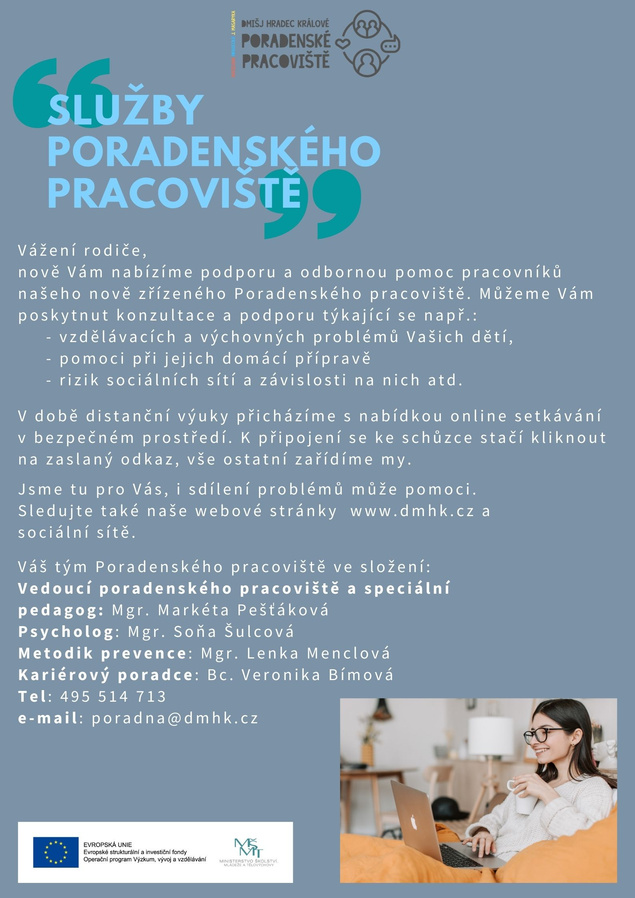 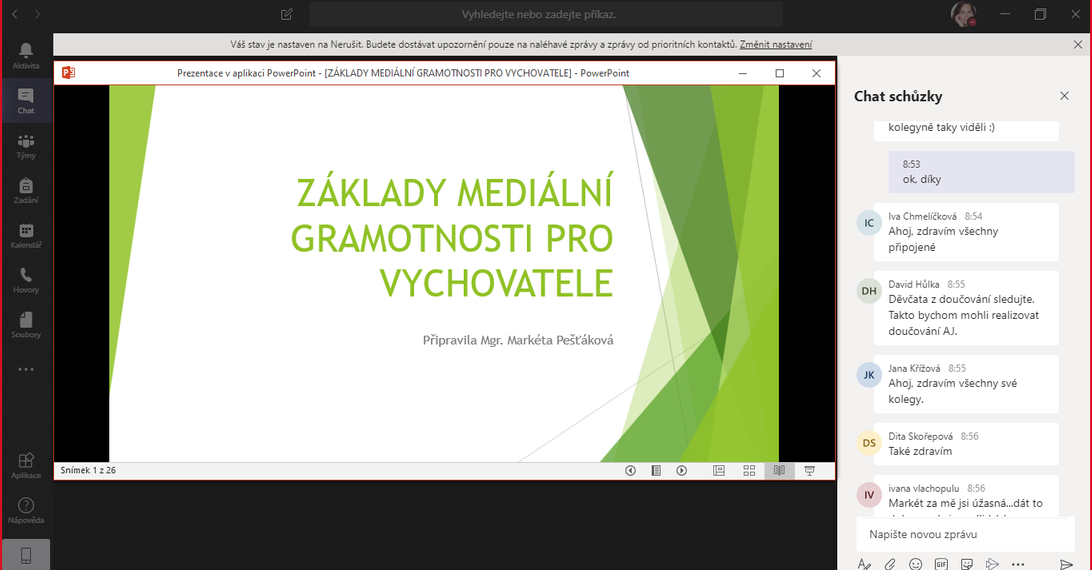 LOGO PORADENSKÉHO PRACOVIŠTĚ
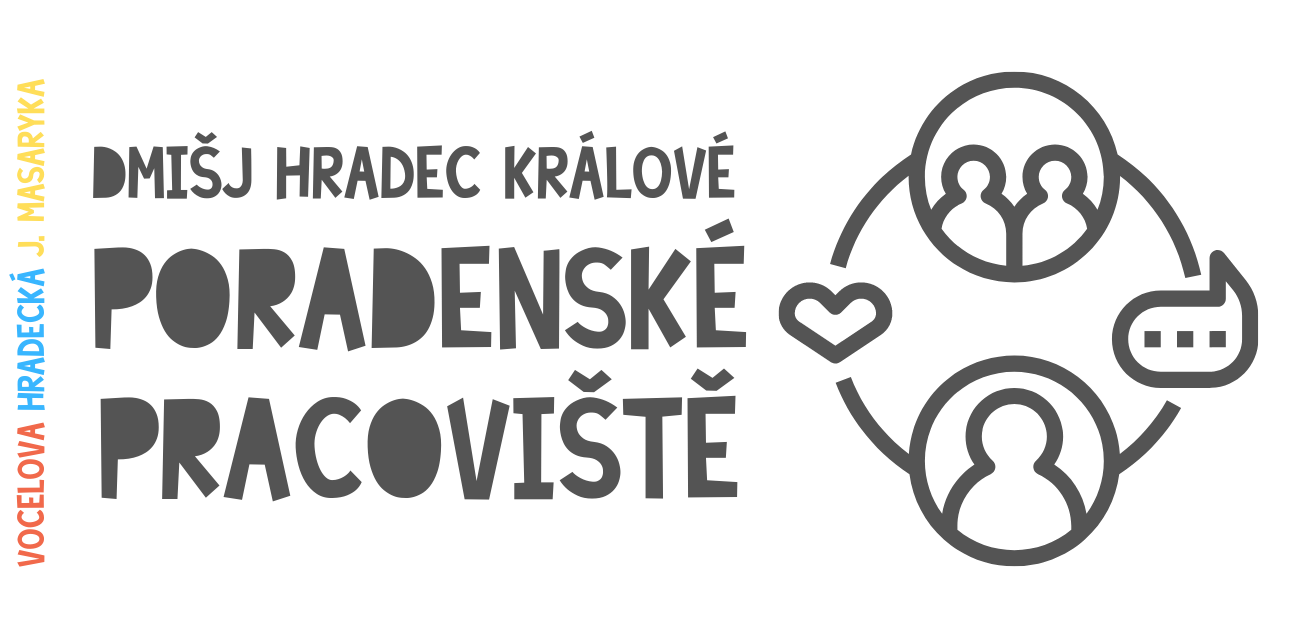 10
NOVÉ PORADENSKÉ PRACOVIŠTĚ
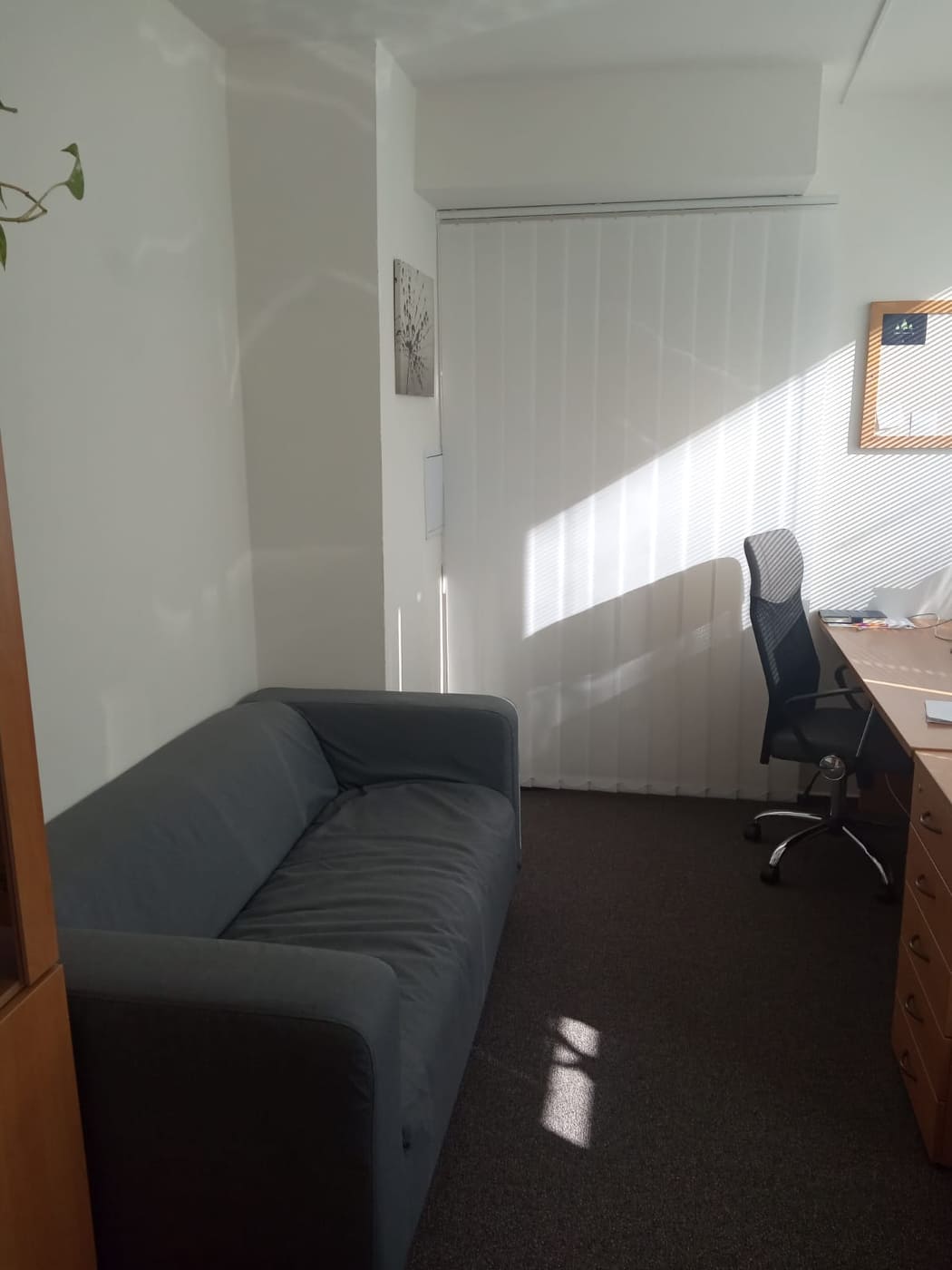 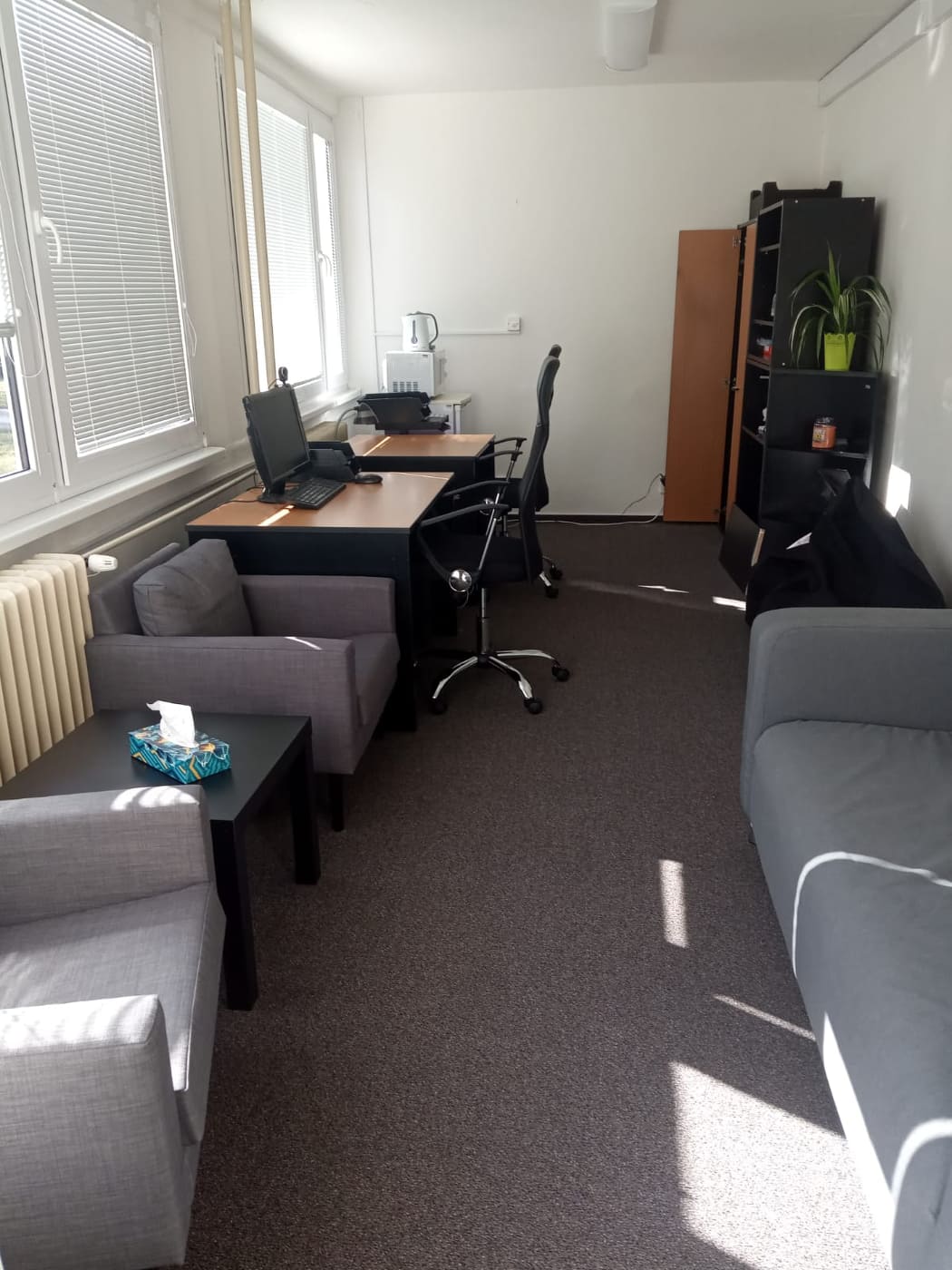 10
DĚKUJI ZA POZORNOST

Bc. DAVID HŮLKA
ZÁSTUPCE ŘEDITELKY DMIŠJ HK
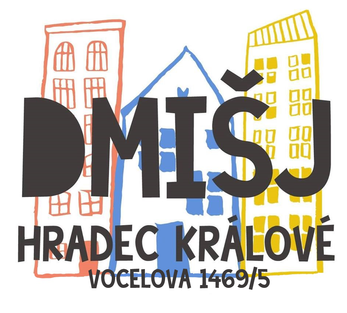 11